Introduction to Artificial Intelligence
Chapter 08
First Order Logic (FOL)
aka. predicate calculus
Outline

Why FOL?
Syntax and semantics of FOL
Using FOL
Wumpus world in FOL
Knowledge engineering in FOL
Pros and Cons of Propositional Logic
Propositional logic is declarative vs procedural approach in programming language
 Its semantics is based on a truth relation between sentences and possible worlds.
 knowledge and inference are separate, and inference is entirely domain independent.
 	Propositional logic has sufficient expressive power to handle partial information, using disjunction and negation
unlike most data structures and databases, which are done by a domain-specific procedure
Propositional logic is compositional:
meaning of B1,1  P1,2 is derived from meaning of B1,1 and of P1,2
 	Meaning in propositional logic is context-independent
(unlike natural language, where meaning depends on context)
The meaning of the sentence depends both on the sentence itself and on the context in which the sentence was spoken.
Pros and Cons of Propositional Logic
First-order logic
Any assertion can be thought of as referring to objects and properties or relations.
For example:
“One plus two equals three.”
Objects: one, two, three, one plus two.
Relation: equals;
Functions: plus.
(“one plus two” is a name for the object that is obtained by applying the function “plus” to the objects “one” and “two”.  “Three” is another name for this object.)
“Squares neighboring the Wumpus are smelly.”
Objects: Wumpus, squares;
Properties:  smelly; is breezy, 
Relation: neighboring.
plus(one, two). 
The result of plus is an object.
plus(one, two).equals(three)
Wumpus.smelly
square.neighboring(Wumpus.smelly).
Any assertion can be thought of as referring to objects and properties or relations.

For example:
“Evil King John ruled England in 1200.”
Objects: John, England.
Relation: ruled;
Properties: evil, king.
John.evil ∧ John.King
(John.evil ∧ John.King).ruled(England).
Figure 8.1 Formal languages and their ontological and epistemological commitments.
What are the models of a logical language:

The models of a logical language are the formal structures about the possible worlds under consideration. 
Each model links the vocabulary (words, such as, PL’s symbols used to refer to objects, predicates, functions) of the logical sentences to elements (entities) of the possible world, so that the truth of any sentence can be determined.
Figure 8.2 shows a model.
Models for propositional logic link proposition symbols to predefined truth values.  For example, P3,1 is defined to be true.
Models for FOL: Example
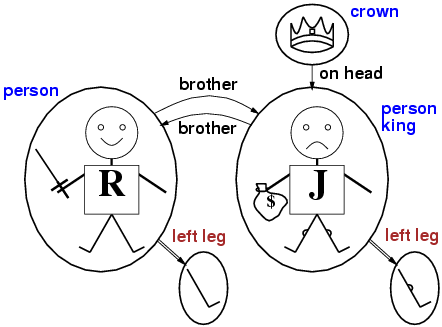 Figure 8.2:   A model containing five objects, two binary relations, three unary relations (indicated by labels on the objects), and one unary function, left-leg.
Models for first-order logic:

The domain of a model is the set of objects (or domain elements) it contains.
The relations are the sets of tuples of objects that are related.
A tuple is a collection of objects arranged in a fixed order and is written with angle brackets surrounding the objects.
Example:  in the model of Fig. 8.2, the brotherhood relation is the set of tuples of related objects,  
      {<Richard the Lionheart, King John>, <King John, Richard the  	 	 	Lionheart>}.
      The brother relation is a binary relation. It relates a pair of objects.
Elements are symbols which stands for objects.
brother(Richard the Lionheart, King John ), 
brother(King John, Richard the Lionheart ).
Models for first-order logic:

Example: in the model of Figure 8.2: 
The crown is on King John’s head. 
The “on-head” relation contains one tuple <the crown, King John>.
The “on-head” relation does not contain a tuple <King John, the crown >, where “King John is on head of the crown” does not make any sense.
The on-head relation is a binary relation which relates a pair of objects, the crown and King John.
on-head(the crown, King John).
(the crown).on-head(John.King)
Models for first-order logic:

The model in Figure 8.2 has three unary relations or properties:
Examples:
The “person” property of is true of both  Richard and John. i.e., person(Richard the Lionheart), person(King John).  {<Richard, true>, <John, true>}
The property of “king” is true only of John.  i.e., king(John)
The property of “crown” is true only of the crown; i.e., crown(the crown)
person(Richard)
person(John)
{<Richard, true>, <John, true>}
(Richard ∧ John).person
king(John)
{<John, true>}
crown(the crown)
{<the crown, true>}
(John.king)
(the crown.crown)
Total function: A function which is defined for all inputs of the right type, that is, for all of a domain. 
Partial function: A function which is not defined for some inputs of the right type, that is, for some of a domain.
left-leg(Richard the Lionheart ) = (Richard’s left leg)
left-leg(King John) = John’s left leg ……infix notation
left-leg( Richard the Lionheart ).(Richard’s left leg) 
left-leg(John.King).(John’s left leg).
Models for FOL: Example
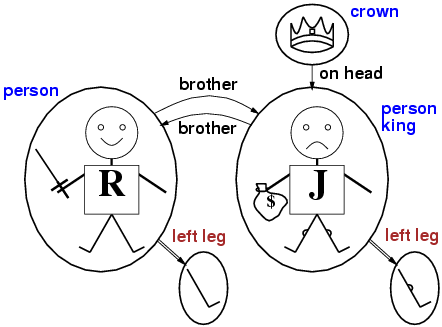 Figure 8.2:   A model containing five objects, two binary relations, three unary relations (indicated by labels on the objects), and one unary function, left-leg.
Syntax of FOL: Basic elements (objects)
Constant 	Richard, John, 1, 2, 3, squares, pits, wumpus, … (objects) 
Predicate 	Brother, OnHead, Person, King, Crown, neighboring, 		smelly,  isBreezy, greater, equal, less than, >,... (relations)
Function    Sqrt, LeftLegOf
Variables	x, y, a, b,..., P, Q, …
Connective	∧, ∨, ⇒, , , 
Equality (Predicate)	 = 
Quantifier  	,   
Note: The equality predicate is always in the vocabulary.
           It is written in infix notation, such as 
           Plus(1, 2) = 3,  instead of prefix notation = (Plus(1, 2), 3).
           Very often, it is included in Connective.
Models for first-order logic:
left-leg(Richard the Lionheart ).is(Richard’s left leg) 
left-leg(John.King).is(John’s left leg).
In Figure 8.2,  there are five objects in the model, two binary relations, three unary relations (indicated by labels on the objects), and one unary function, left-leg.

There are five objects in the model, with Brother, OnHead, Person, King, Crown, and LeftLeg, which are predicate symbols. So there are 25 possible interpretations, just for the constant symbols, Richard and John.
Summary
Assign a constant symbols “evil King John” to an object, which has constant symbol John
First-Order Logic (FOL): Syntax
User defines these primitives:
Constant symbols (objects: i.e., the "individuals" in the world)
     e.g., Richard, John, Mary, 3
Function symbols (functions: mapping individuals to individuals)
     e.g., left_leg(John) = John’s left leg, father-of(Mary) = John, 
             color-of(Sky) = Blue
Predicate symbols (relations: mapping from individuals to truth values)
     e.g., brother(Richard, John), onHead(the crown, King John), 
             person(John), king(John), crown(the crown), greater(5,3), 
             green(Grass), color(Grass, Green) …
First-Order Logic (FOL): Syntax 
(specified in Backus-Naur form)
Operator precedences are specified, from highest to lowest. The precedence of quantifiers is such that a quantifier holds over everything to the right of it.
First-Order Logic (FOL): Syntax 
(specified in Backus-Naur form)
Predicate:
true, false
For ease to read,  (Q x, y, z) S
First-Order Logic (FOL): Syntax 
(specified in Backus-Naur form)
First-Order Logic (FOL): Syntax 
(specified in Backus-Naur form)
First-Order Logic (FOL): Syntax 
(specified in Backus-Naur form)
First-Order Logic (FOL): Syntax 
(specified in Backus-Naur form)
First-Order Logic (FOL): Syntax 
(specified in Backus-Naur form)
Complex sentences
Complex sentences are made from atomic sentences using connectives
S,  S1  S2,  S1  S2,  S1  S2,  S1  S2
       (as in propositional logic)
Example
		Sibling(King John, Richard)  Sibling(Richard, King John) 
 		Brother(LeftLeg(Richard), John)
		Brother(Richard, John)    Brother(John, Richard)
		King(Richard)  King(John)
		King(Richard)   King(John)   
	These sentences are true in the model (Figure 8,2) under our intended interpretation.
Complex sentences
Complex sentences are made from atomic sentences using connectives
S,  S1  S2,  S1  S2,  S1  S2,  S1  S2
       (as in propositional logic)
Example
		Sibling(King John, Richard)    Sibling(Richard, King John) 
 		               Constant  Constant                    Constant  Constant
            Predicate(    Term   ,   Term )       Predicate( Term,      Term   )
                     AtomicSentence                             AtomicSentence
                          Sentence 		                       Sentence
                                              ComplexSentence
                                                       Sentence
Translating English to FOL
Translating English to FOL
Semantics (Truth) in first-order logic:models of FOL
Sentences are true or false with respect to models which consists of
a domain (also called universe)
an interpretation
Model contains objects (domain elements of a model) and relations among them
Domain 
       A non-empty (finite or infinite) set of arbitrary elements (objects)

Interpretation specifies referents for (assign to each)
constant symbol	→  a domain element (object)    e.g., John → King John
predicate symbol 	→  a relation on the domain of appropriate arity. e.g.,	 	                                                                   Mary, John  → Spouse
function symbol 	→  a function on the domain (functional relation) of            
                                    appropriate arity.	e.g., John, Left-leg → Left_leg
Semantics (Truth) in first-order logic:models of FOL
Sentences are true with respect to a model and an interpretation
Model contains objects (domain elements of a model) and relations among them
Interpretation specifies referents for 
      constant symbols	→  objects    			John → King John
predicate symbols 	→  relations on the domain	 Mary, John  → Spouse
function symbols 	→  functional relations	John, Left-leg → Left_leg

An atomic sentence predicate(term1, ..., termn) is true
	iff the objects referred to by term1, ..., termn
	     are in the relation referred to by predicate
Semantics (Truth) in first-order logic:models of FOL
Or should we says:
An atomic sentence 
	predicate(term1, ..., termn) 
      is true in a certain model (that consists of a domain and an interpretation)
	iff 	the domain elements that are the interpretations of  term1, ..., termn 
            are in the relation that is the interpretation of predicate .

The truth value of a complex sentence in a model 
	is computed from the truth-values of its atomic sentence 
	in the same way as in propositional logic.
Models for FOL: Example
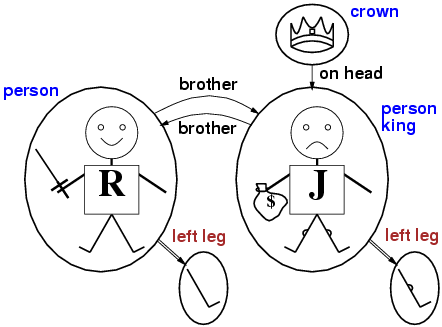 Constants:  KingJohn, Richard
Predicates: person, king, crown
Functions:  brother, on-head, left-leg
Quantifiers
Universal quantification
Syntax
ComplexSentence → Quantifier Variable,… Sentence 
Quantifier →  | 
	   <variables> <sentence>
Example
		Everyone at Google is smart:
		 x  At(x, Google)  Smart(x)
		
		    	          x  	At(x, Google)  Smart(x)

          Quantifier  variable                  Sentence

                ComplexSentence
Universal quantification
<variables> <sentence>
Semantics
x P is true in a model m iff P is true with x being each possible object in the model.
Equivalently,
x P is true in a model m iff for all domain elements d in the model m, P is true in the model when x is interpreted by d.
Intuition
x P is roughly equivalent to the conjunction of instantiations of P  
Example: x At(x, England)  Smart(x)    is equivalent to:
		At(KingJohn, England)  Smart(KingJohn) 
		At(Richard, England)   Smart(Richard) 
		At(England, England)  Smart(England) 
	 ...
Universal quantification:A common mistake to avoid
Typically,  is the main connective with 

Common mistake: using  as the main connective with :
Wrong sentence: x At(x, Google)  Smart(x)
    	means “Everyone is at Google and everyone is smart” 
         	    i.e., “Everyone is at Google and is smart.”

   A good (correct) sentence:
x At(x, Google) ⇒ Smart(x)
means “all person in Google are smart.” 
    i.e., “everyone who is in Google is smart.”
Existential Quantification
Existential Quantification
Syntax
	ComplexSentence → Quantifier Variable,… Sentence 
	Quantifier →  | 
	    <variables> <sentence>

Example
		Someone at Google is smart:
		  x  At(x, Google) ∧ Smart(x)
		
	 	      x  	        At(    x,      Google )    ∧        Smart(     x     )
                                                 variable variable                         variable
	                    Predicate(Term,      Term   )         Predicate(  Term  )
                                          AtomicSentence                     AtomicSentence
                		            Sentence                   ∧          Sentence 
					        ComplexSentence
        Quantifier  variable                                   Sentence
                                  ComplexSentence
                                           Sentence
Existential quantification
 <variables> <sentence>
Semantics
x  P is true in a model m iff P is true with x being one possible object in the model.
Equivalently,
x  P is true in a model m iff there is a domain element d in the model m, such that P is true in the model when x is interpreted by d.
Intuition
x  P is roughly equivalent to the disjunction of all instances of P  
Example: x At(x, England) ∧ Smart(x)    is equivalent to:
		At(KingJohn, England) ∧ Smart(KingJohn) 
	 ∨ 	At(Richard, England) ∧  Smart(Richard) 
	 ∨ 	At(England, England) ∧ Smart(England) 
	 ∨ ...
Existential QuantificationAnother common mistake to avoid
Typically,  is the main connective with 
Common mistake: using  as the main connective with :
Example:
	Wrong;	x At(x, Google)  Smart(x)
               “There is someone who, if he/she at Google, is smart.”
	This is true if there is anyone who is not at Google!
                   i.e., there is anyone not at Google is smart.
    Correct:      x At(x, Google) ∧ Smart(x)
		“There is someone who is at Google and is smart.”
Properties of quantifiers
Quantifiers of same type commute
x y is the same as y x
x y is the same as y x
Properties of quantifiers
Quantifiers of different type do not commute
x y is not the same as y x
Example
x y Loves(x, y)
      “There is a person who loves everyone in the world”
y x Loves(x,y)
      “Everyone in the world is loved by at least one person”
(Both hopefully true but different).
Properties of quantifiers
Quantifiers of different type do not commute
x y is not the same as y x
Example
Correct:    x y  Mother(x, y)
               “Everyone has a mother.”
Wrong:      y x  Mother(x, y)
     	 “There is a person who is the mother of everyone.”
Properties of quantifiers
Properties of quantifiers
Fun with Sentences
“Brothers are siblings.”
	x, y (Brother(x, y) ⇒ Sibling(x, y)
“Sibling” is symmetric
	x, y (Sibling(x, y)  Sibling(y, x)
“One’s mother is one’s female parent.”
	x, y (Mother(x, y)  (Female(x) ∧ Parent(y, x))
“A first cousin is a child of a parent’s sibling.”
	x, y (FirstCousin(x, y)  p, ps (Parent(p, x) ∧ Sibling(ps, p) ∧ 
					(Parent(ps, y) )
Equality
First-Order Logic (FOL): Syntax 
(specified in Backus-Naur form)                           ….Recalled
First-Order Logic (FOL) Syntax…
Equality
term1 = term2 is true under a given interpretation if and only if term1 and term2 refer to the same object

For example, definition of Sibling in terms of Parent:

(x,y) Sibling(x, y)  [(x = y)   (m, f) (m = f )  Parent(m, x)  Parent(f, x)  Parent(m, y)   Parent(f, y)]
Properties of First-order logic
Properties of First-order logic
In proposition logic
Validity, Satisfiability, Unsatisfiability are decidable.

In first-order logic
The set of valid, and the set of unsatisfiable formulas are enumerable. 
The set of satisfiable formulas is not even enumerable.
How do you use FOL?
Begin with a brief description of the TELL/ASK interface for FOL knowledge base.
Look at the domains of family relations, numbers, sets, and lists and a Wumpus world.
Give a more substantial example (electronic circuits) and
Chapter 12 covers everything in the universe.
Assertions and queries in FOL
Assertions and queries in FOL
Assertions and queries in FOL
Assertions and queries in FOL
Using FOL
Consider the domain of family relationships, or kinship:
The kinship domain includes:
facts: such as, “Elizabeth is the mother of Charles” 
			“Charles is the father of William” 
Rules: such as “One’s grandmother is the mother of one’s parent.”
In this domain 
Domain Objects are people.
Unary predicates: Male and Female
Binary predicates: (represent Kinship relations, such as, parenthood, brotherhood, marriage, etc.) 
Parent, Sibling, Brother, Sister, Child, Daughter, Son, Spouse, Wife, Husband, Grandparent, Grandchild, Cousin, Aunt, and Uncle…
Functions: Mother, Father
Using FOL
Using FOL
The kinship domain: 
An axiom of the kinship domain is a sentence (assertion).
The kinship axioms are also definitions: they have form 
		(x, y) P(x, y)  …
They provide the basic factual information for deriving useful conclusions.
They define the Mother function and the Husband, Male, Parent, Grandparent, and
	Sibling predicates in terms of other predicates, which are, in turn, defined at a basic set of predicates (Child, Spouse, Female, and Male) in terms of which the others are ultimate defined.
Not all logical sentences about a domain are axioms. Some are theorems 
Axioms entail theorems.
Example: Consider the assertion that siblinghood “Sibling” is symmetric
		(x, y) Sibling(x, y)  Sibling(y, x)
This is a theorem (not an axiom) that follows logically from the axioms that defines siblinghood. If we ask the knowledge base
          		ASK(KB, (x, y) Sibling(x, y)  Sibling(y, x))
	it returns the answer which is true.
Using FOL
The kinship domain: 
Not all axioms are definitions.
Some predicates have no complete definition 
FOL allows to make use of predicate without completely defining it.
Example: 
		x Person(x)  …
(there is no obvious definitive way to complete the sentence.) 
Axioms can be “just plain facts”:
Example:
Male(James) 
Spouse(James, Cecilia)
Using FOL
The set domain: One possible set of axioms is as follows:

The only sets are the empty set and those made by adjoining something to a set.
	s Set(s)  (s = {} )  ((x, s2) Set(s2)  s = {x | s2})
The empty set has no elements adjoined into it. (i.e., there is no way to decompose {} into a smaller set and an element.
	(x, s) {x | s} = {}
Adjoining an element already in the set has no effect.
	 (x, s)  x  s    s = {x | s}
The only members of a set are the elements that were adjoined into it. Recursively, x is a member of s if and only if s is equal to some set s2 adjoined with some element y, where either y is the same as x or x is a member of s2 : 
(x, s)  x  s  [ (y, s2) (s = {y | s2}  (x = y    x  s2))]
Using FOL
The set domain: One possible set of axioms is as follows:
A set is a subset of another set if and only all of the first set’s members are members of the second set:
	s1, s2   s1  s2  (x  x  s1  x  s2)
Two sets are equal if and only if each is subset of the other.
	s1, s2  (s1 = s2)  (s1  s2  s2  s1)
An object is in the intersection of two sets if and only if it is a member of both sets.
	x, s1, s2  x  (s1  s2)  (x  s1  x  s2)
An object is in the union of two sets if and only if it is a member of either set.
	x, s1, s2  x  (s1  s2)  (x  s1  x  s2)
The Wumpus world: Interacting with FOL KBs
Let the agent receives a percept specified as a binary predicate 
	Percept([Stench, Breeze, Glitter, Bump, Scream], Time), 
      where Time is time at which it occurred.

Let actions in the Wumpus world can be represented by logical terms: 
	Turn(Right), Turn(Left), Forward, Shoot, Grab, Climb.

Suppose a wumpus-world agent is using an FOL KB and perceives a smell and a breeze (but no glitter) at t=5:

Tell(KB, Percept([Smell, Breeze, None, None, None], 5))
AskVARS(KB,  a BestAction(a, 5))

i.e., does the KB entail some best action at t=5?

       Answer: Yes, {a/Shoot}  	← substitution (binding list)
The Wumpus world: Interacting with FOL KBs
Given a sentence S and a substitution σ,

   	Sσ denotes the result of plugging σ into S; e.g.,
	S = Smarter(x, y)
	σ = {x/Jane, y/John}
	Sσ = Smarter(Jane, John)

ASKVAR(KB, S) returns some/all σ such that KB ⊨ σ
Knowledge base for the wumpus world
The raw percept data implies certain facts about the current state.
Perception
(t, s, b, m, c) Percept([s, b, Glitter, m, c], t)  Glitter(t)

Reflex
t  Glitter(t)  BestAction(Grab, t)

Perception
( t, s, g, m, c) Percept([s, Breeze, g, m, c], t)  Breeze(t)

Reflex
t Breeze(t)  BestAction(Turn(Right), t)
Deducing hidden properties
Deducing hidden properties
Knowledge engineering in FOL
Identify the task
Assemble the relevant knowledge
Decide on a vocabulary of predicates, functions, and constants
Encode general knowledge about the domain
Encode a description of the specific problem instance
Pose queries to the inference procedure and get answers
Debug the knowledge base
The electronic circuits domain
One-bit full adder
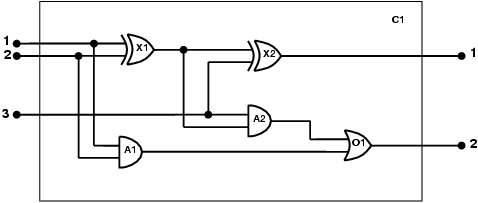 The electronic circuits domain
Identify the task
Does the circuit actually add properly? (circuit verification)
Assemble the relevant knowledge
Composed of wires and gates; Types of gates (AND, OR, XOR, NOT)
Irrelevant: size, shape, color, cost of gates
Decide on a vocabulary
Alternatives:
Type(X1) = XOR
Type(X1,  XOR)
XOR(X1)
The electronic circuits domain
Encode general knowledge of the domain

t1, t2 Connected(t1, t2)  Signal(t1) = Signal(t2)
t Signal(t) = 1  Signal(t) = 0
1 ≠ 0
t1, t2 Connected(t1, t2)  Connected(t2, t1)
g Type(g) = OR  Signal(Out(1, g)) = 1  n Signal(In(n, g)) = 1
g Type(g) = AND  Signal(Out(1, g)) = 0  n Signal(In(n, g)) = 0
g Type(g) = XOR  Signal(Out(1, g)) = 1  Signal(In(1, g)) ≠ Signal(In(2,g))
g Type(g) = NOT  Signal(Out(1, g)) ≠ Signal(In(1, g))
The electronic circuits domain
Encode the specific problem instance

Type(X1) = XOR 		Type(X2) = XOR
Type(A1) = AND 		Type(A2) = AND
Type(O1) = OR

Connected(Out(1, X1),In(1, X2))	Connected(In(1, C1),In(1, X1))
Connected(Out(1, X1),In(2, A2))	Connected(In(1, C1),In(1, A1))
Connected(Out(1, A2),In(1, O1)) 	Connected(In(2, C1),In(2, X1))
Connected(Out(1, A1),In(2, O1)) 	Connected(In(2, C1),In(2, A1))
Connected(Out(1, X2),Out(1, C1)) 	Connected(In(3, C1),In(2, X2))
Connected(Out(1, O1),Out(2, C1)) 	Connected(In(3, C1),In(1, A2))
The electronic circuits domain
Pose queries to the inference procedure
What are the possible sets of values of all the terminals for the adder circuit? 
        i1, i2, i3, o1, o2  Signal(In(1, C_1)) = i1  Signal(In(2, C1)) = i2  Signal(In(3, C1)) = i3  Signal(Out(1, C1)) = o1  Signal(Out(2, C1)) = o2


8.    Debug the knowledge base
9.    May have omitted assertions like 1 ≠ 0
Summary
First-order logic:
objects and relations are semantic primitives
syntax: constants, functions, predicates, equality, quantifiers

Increased expressive power: sufficient to define wumpus world